Социально-культурный проект
В здоровом теле-
  здоровый дух!
Проект
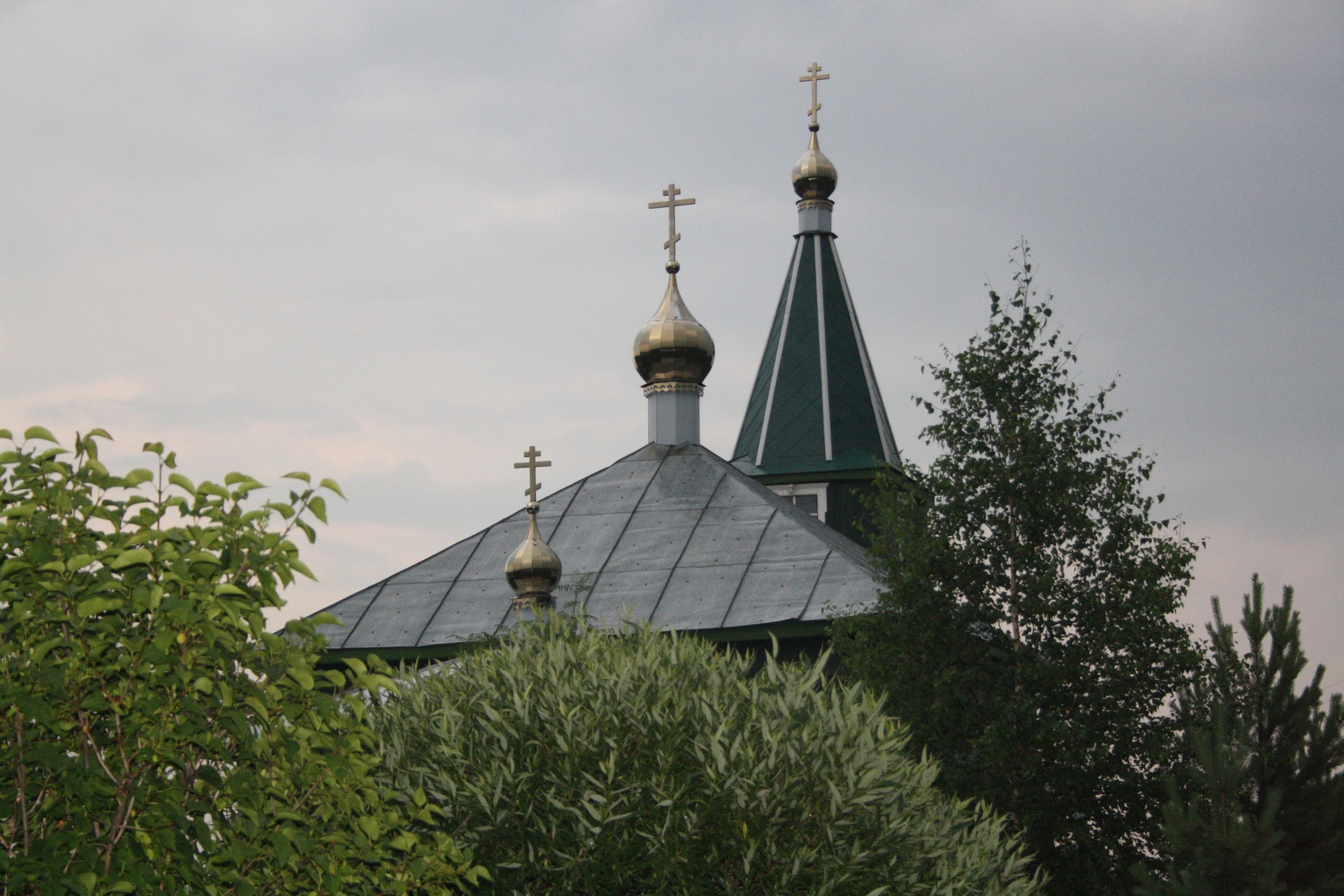 Религиозной организации Старообрядческой общины п. Бородулино Верещагинского района Пермского края русской Православной Старообрядческой церкви
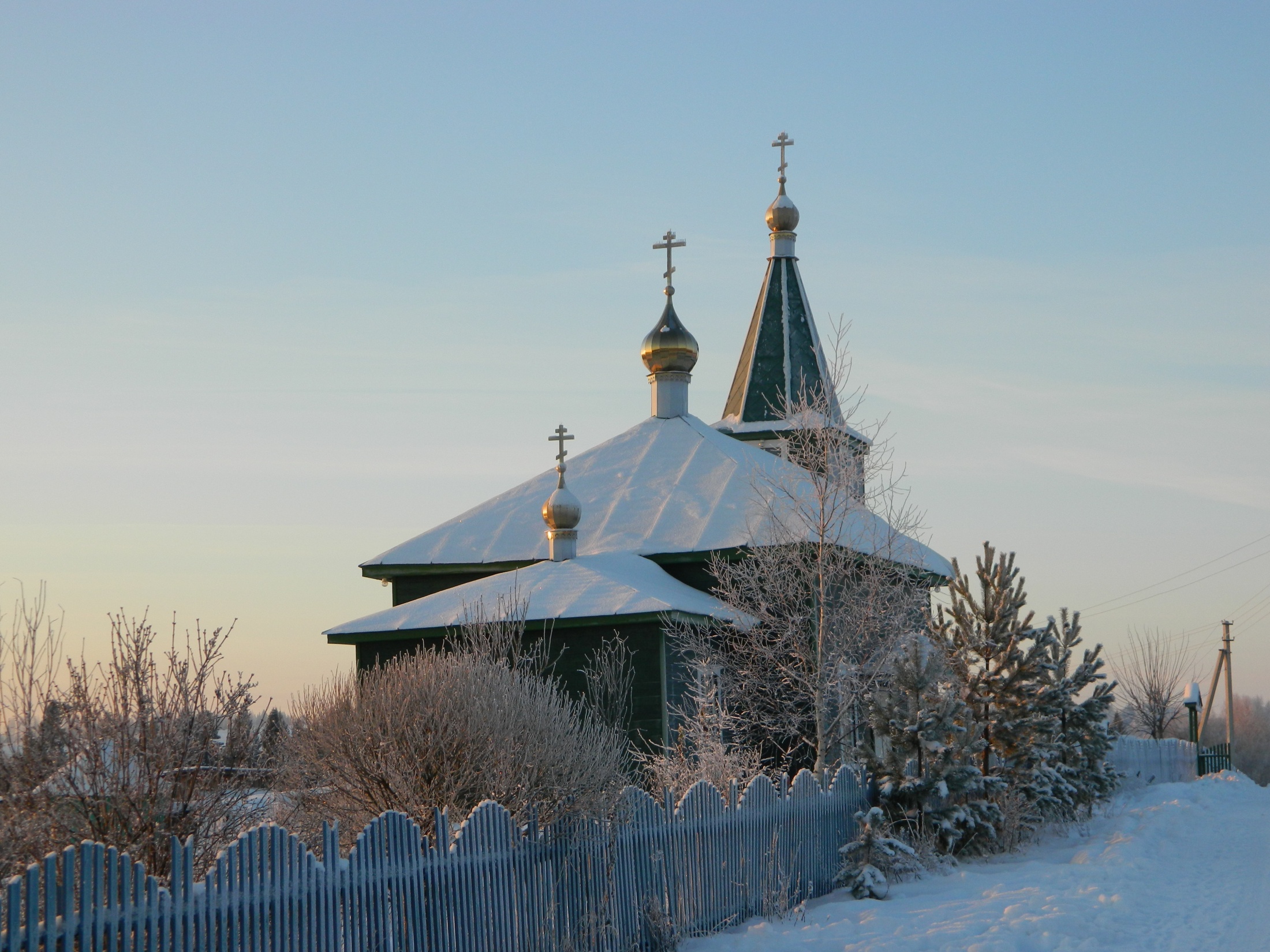 Наш храм во имя Святителя             Чудотворца Николы
Трудовой отряд 2013года
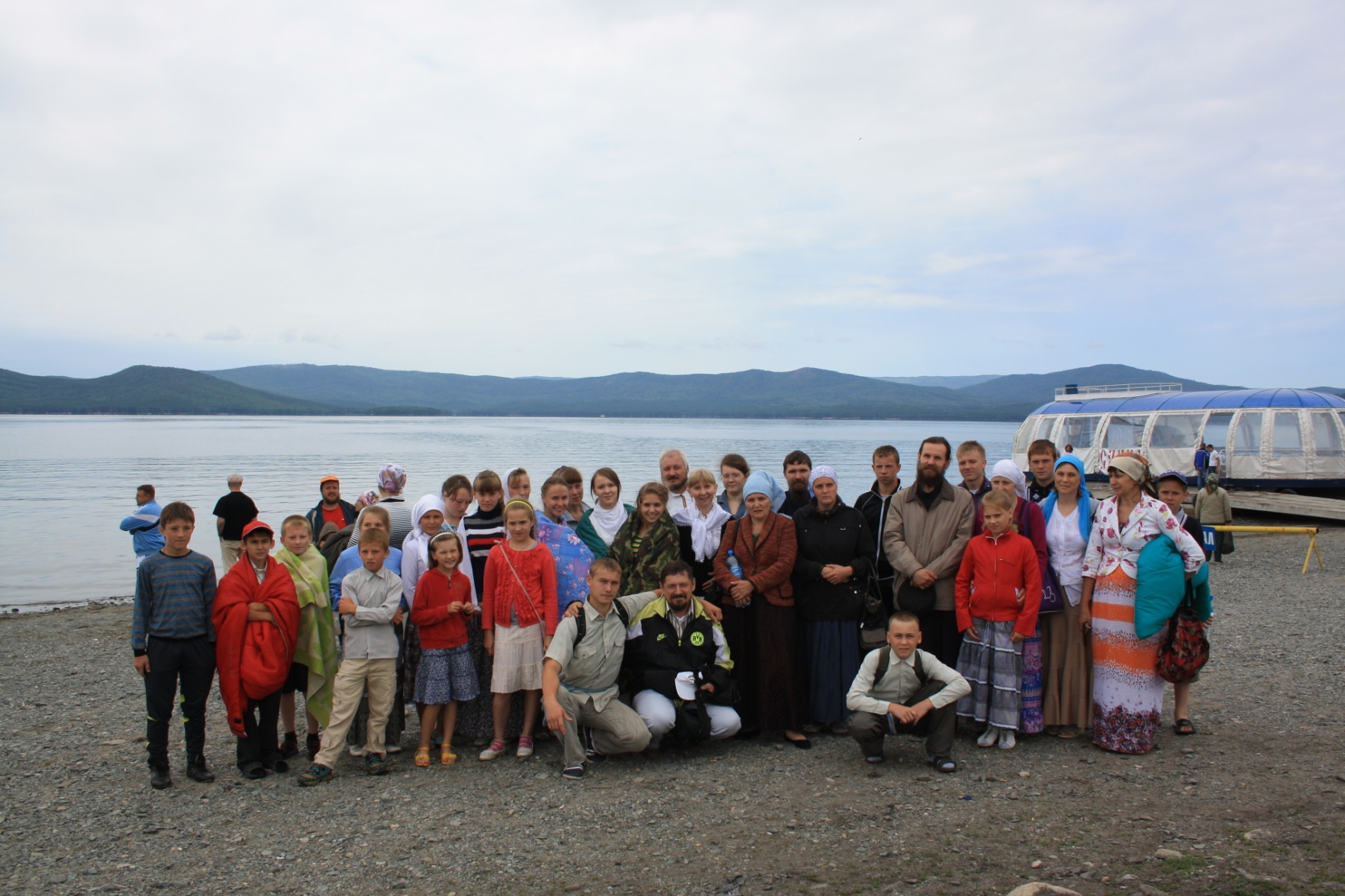 Есть начало спортивной площадке
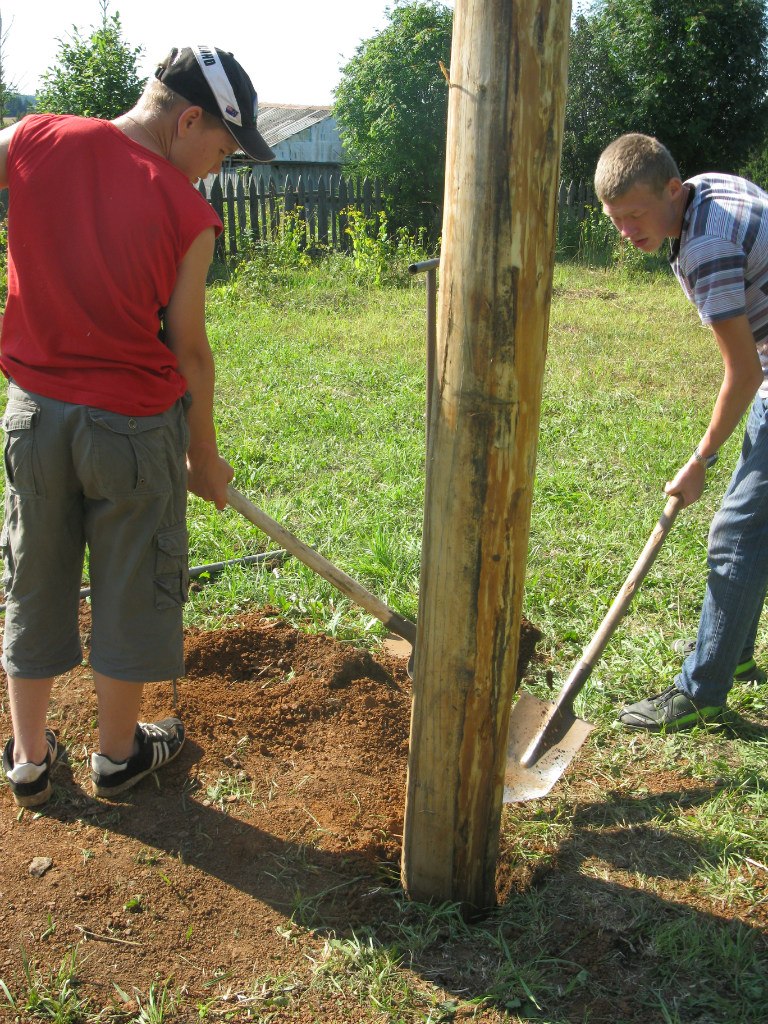 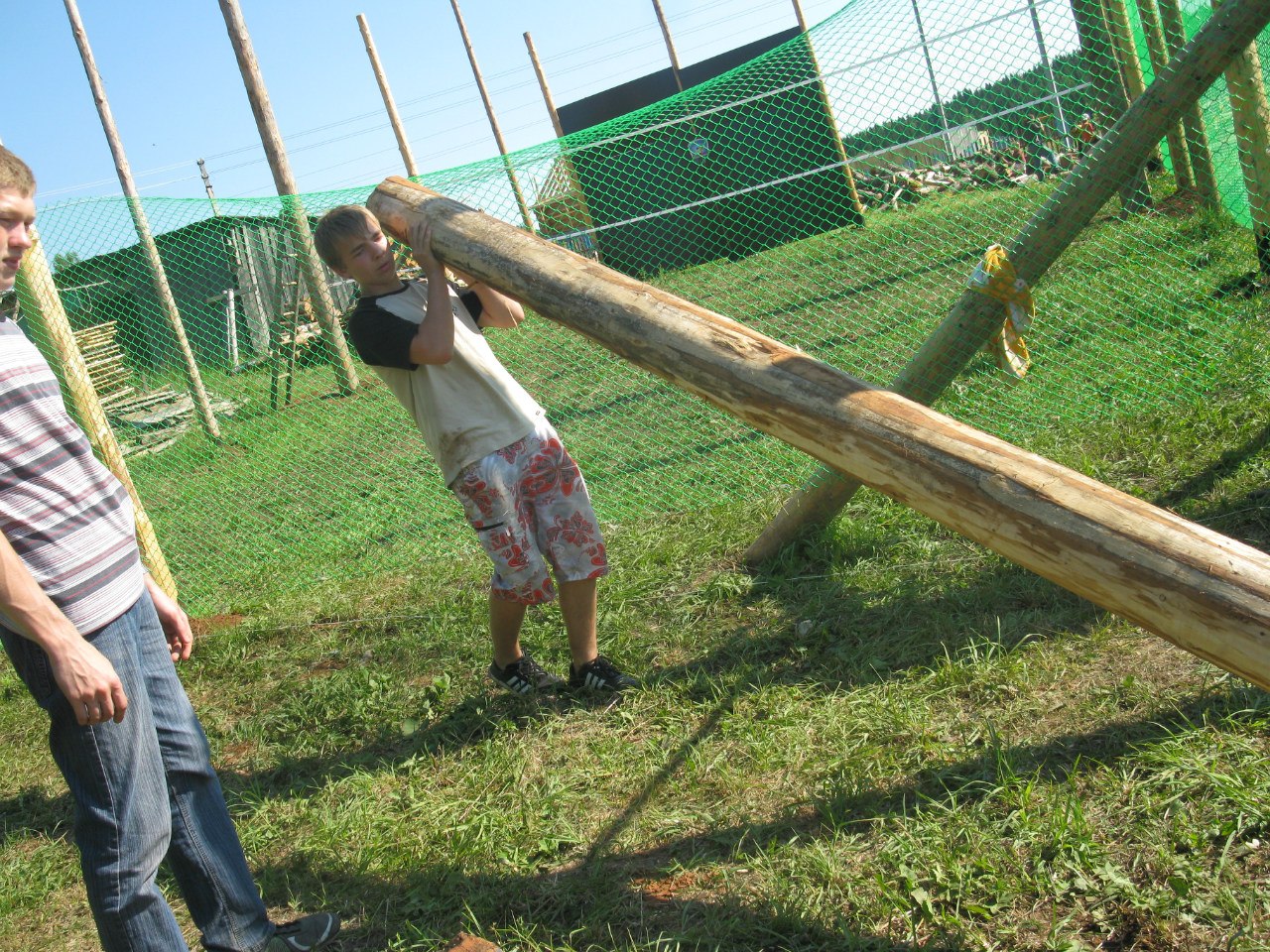 Мы за работой
Работа в радость
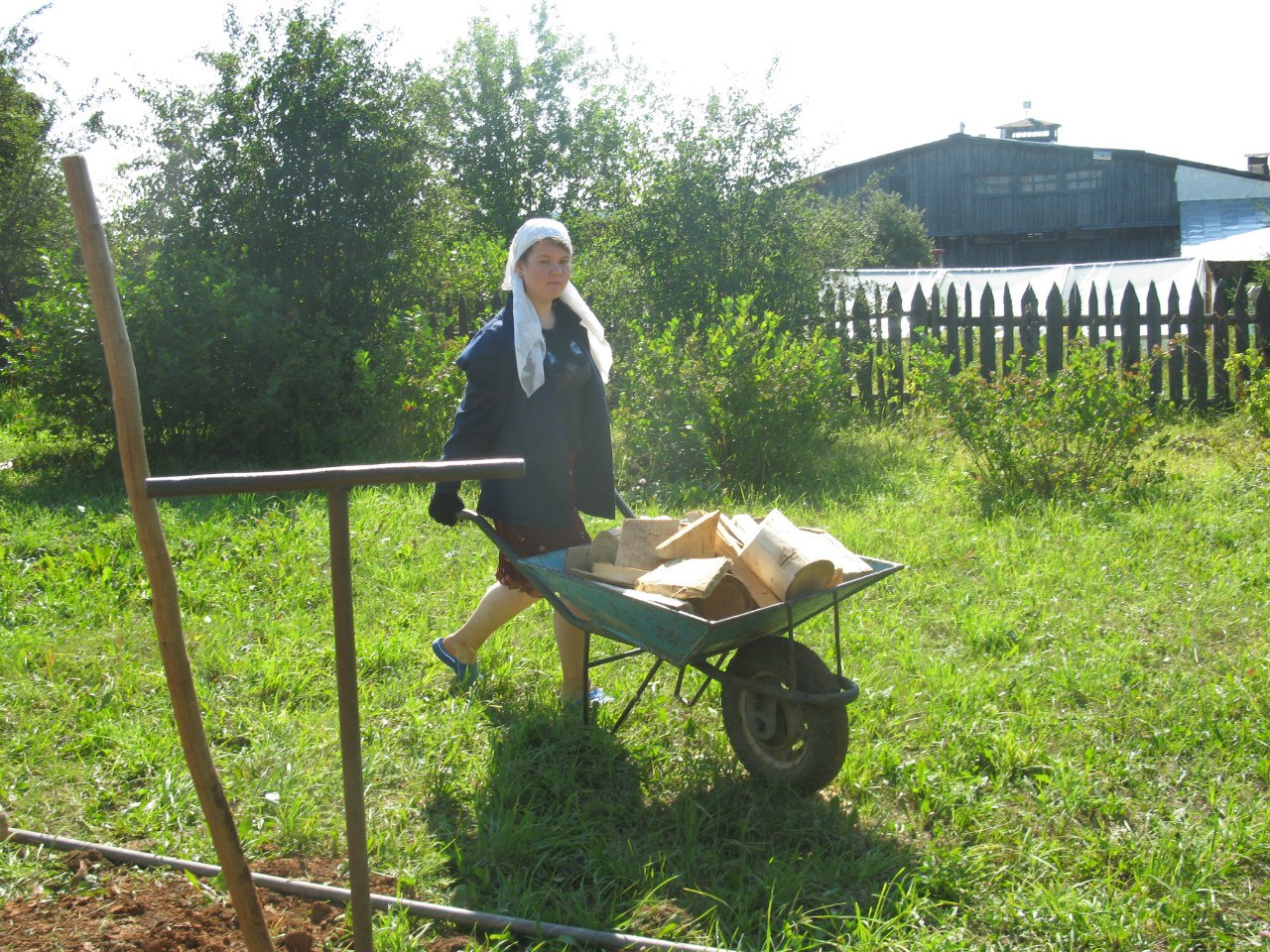 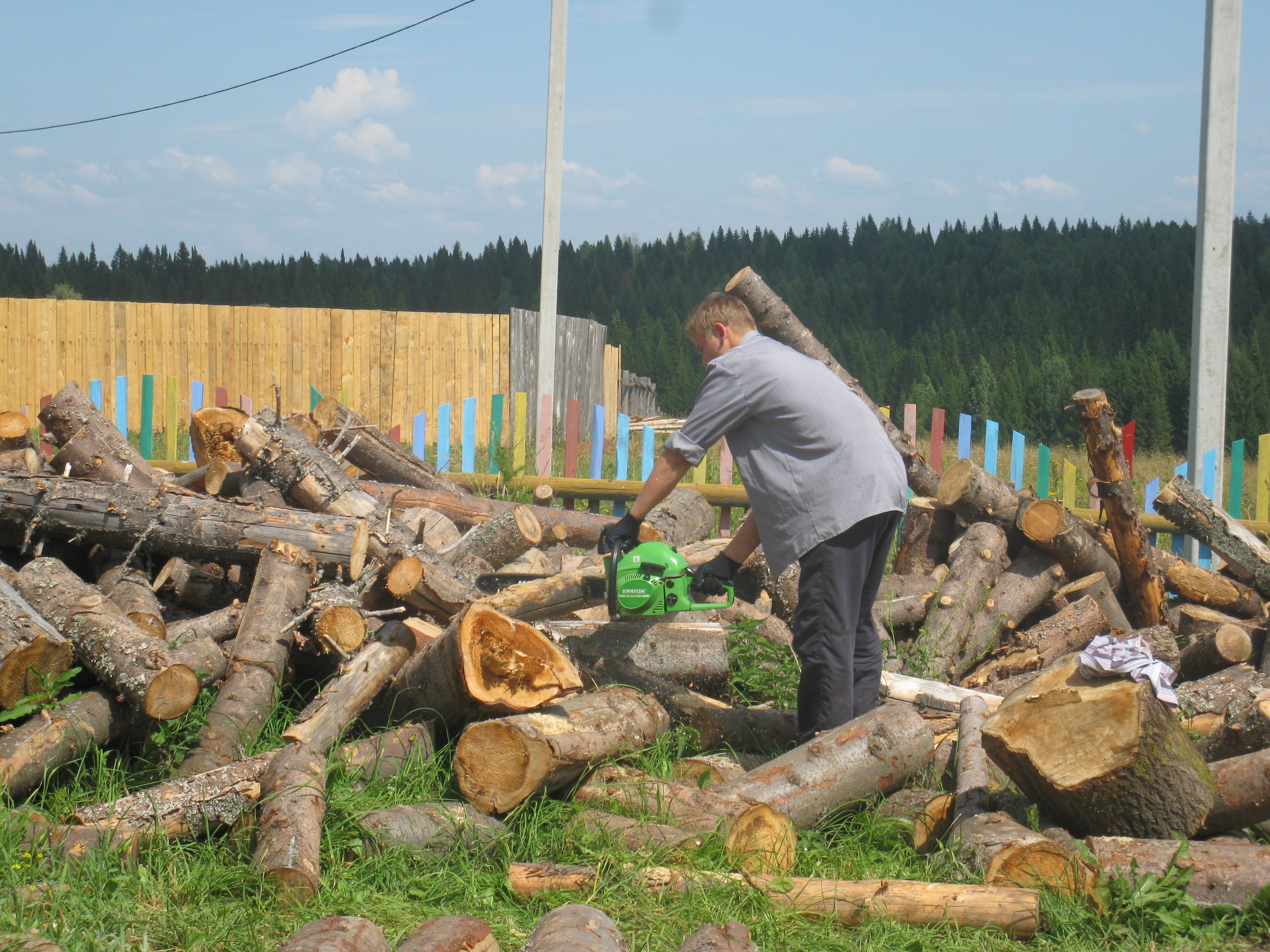 Мы умеем всё
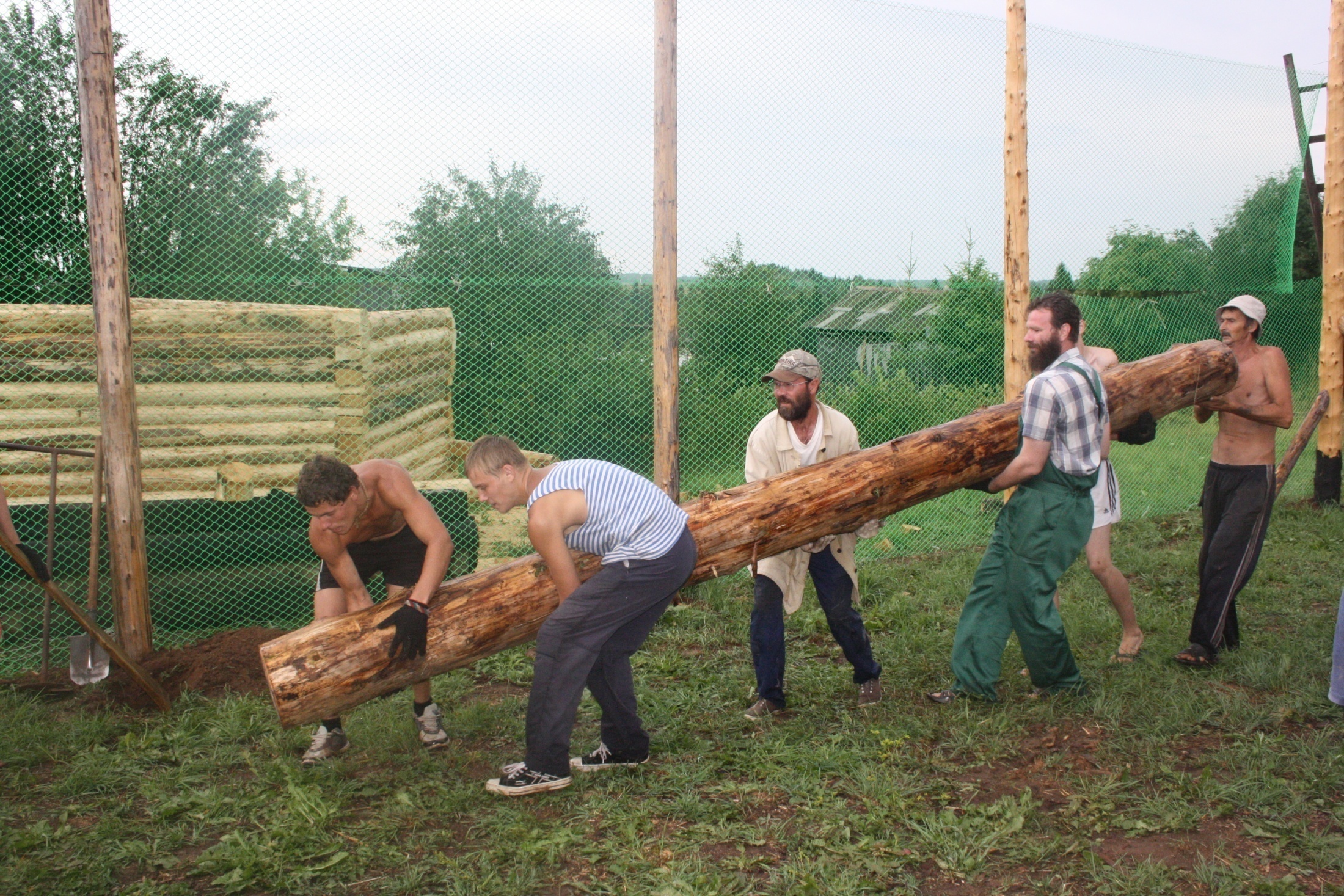 Эх дубинушка , ухнем…
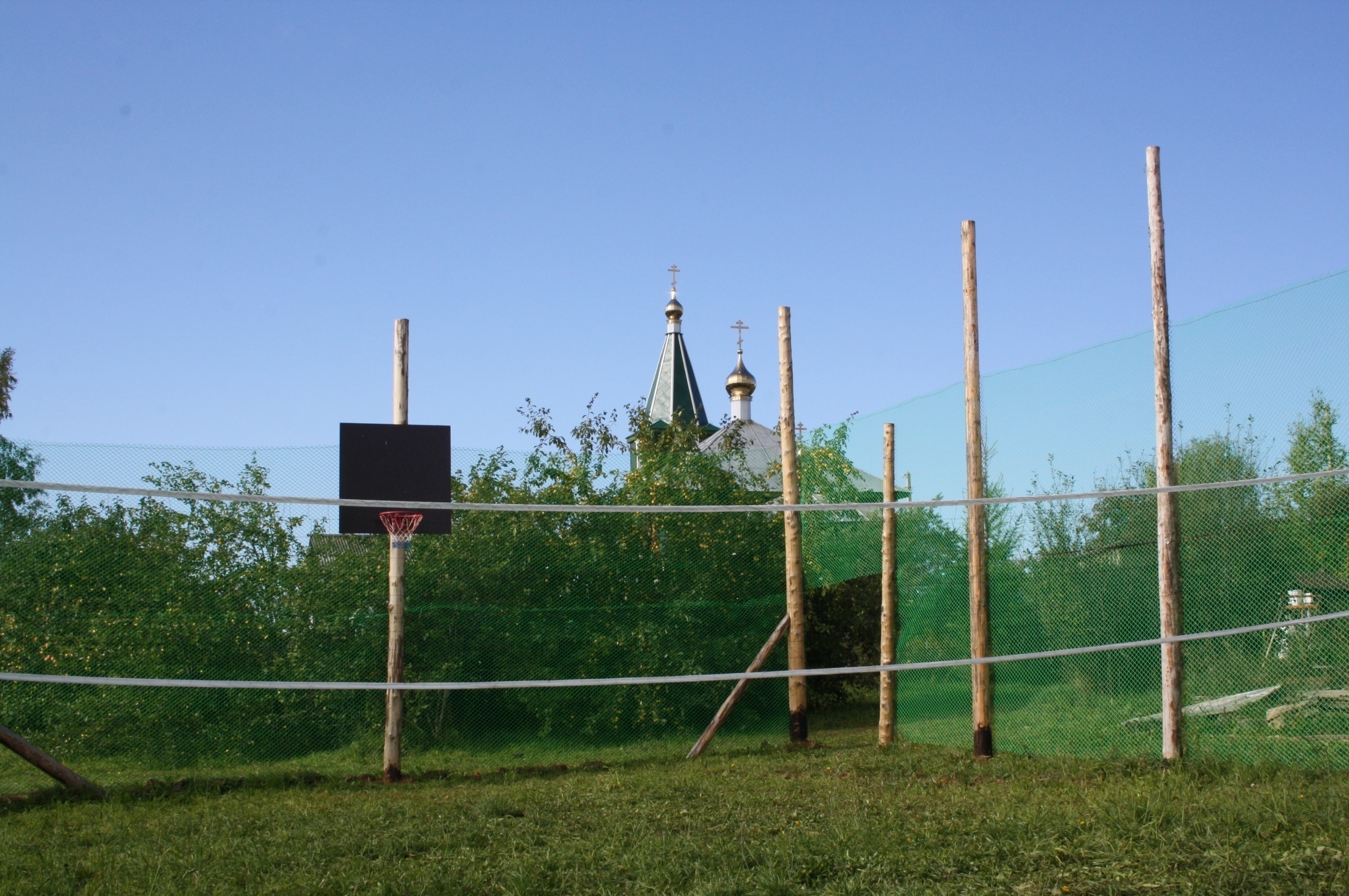 А мы строили, строили, и                        построили
Перед началом                    соревнований
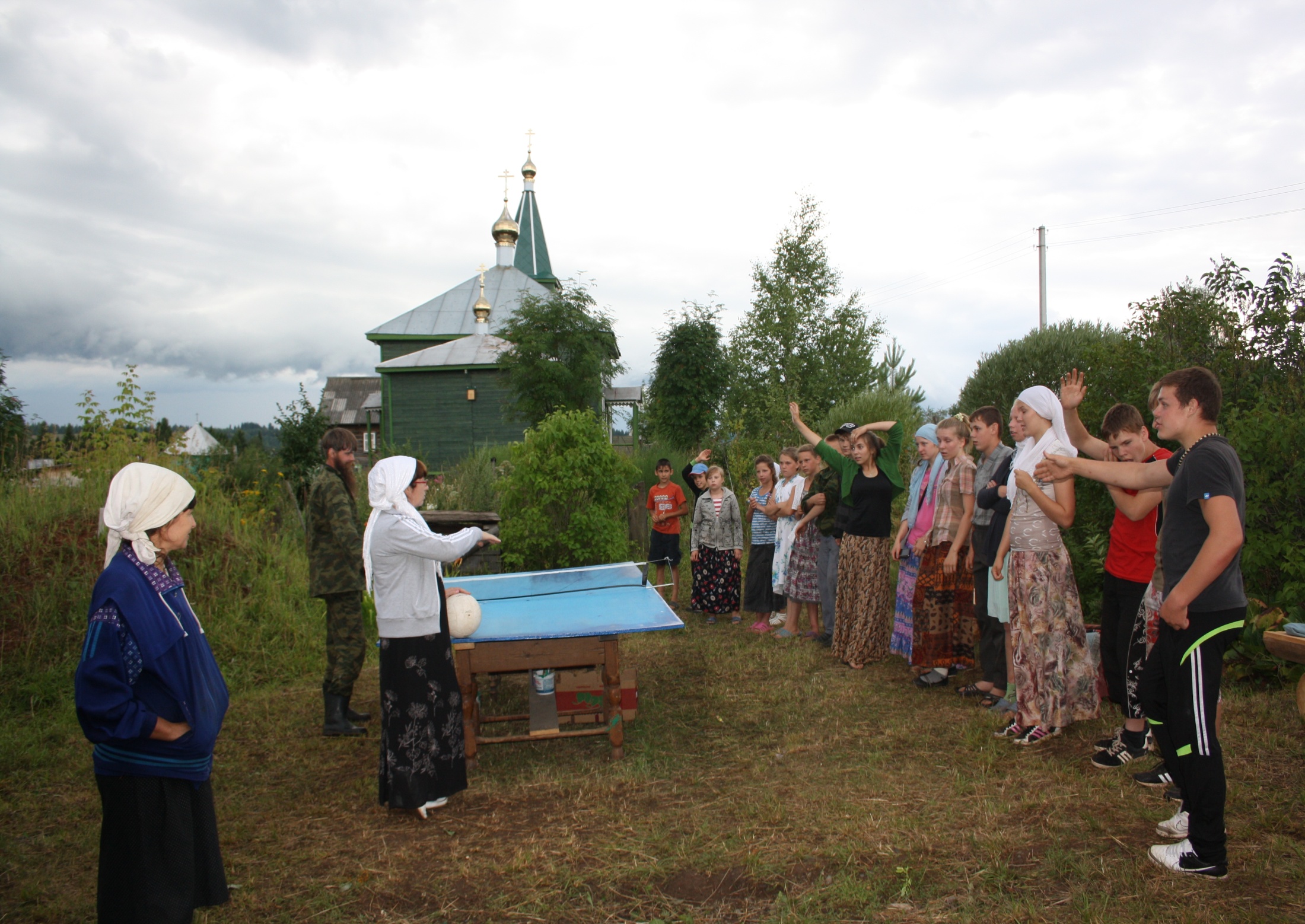 Делу время, а потехе час…
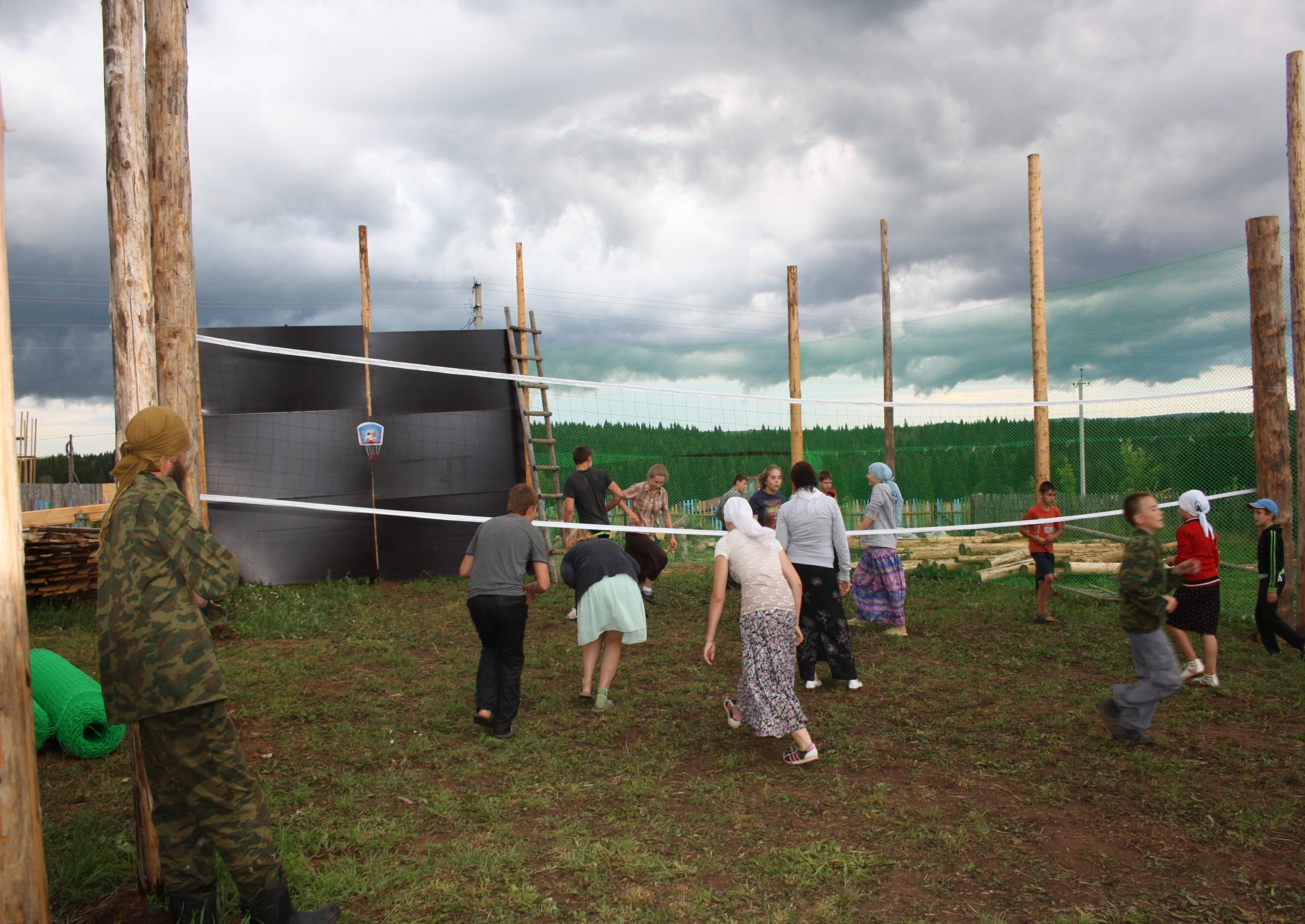 Установка баскетбольного                             кольца
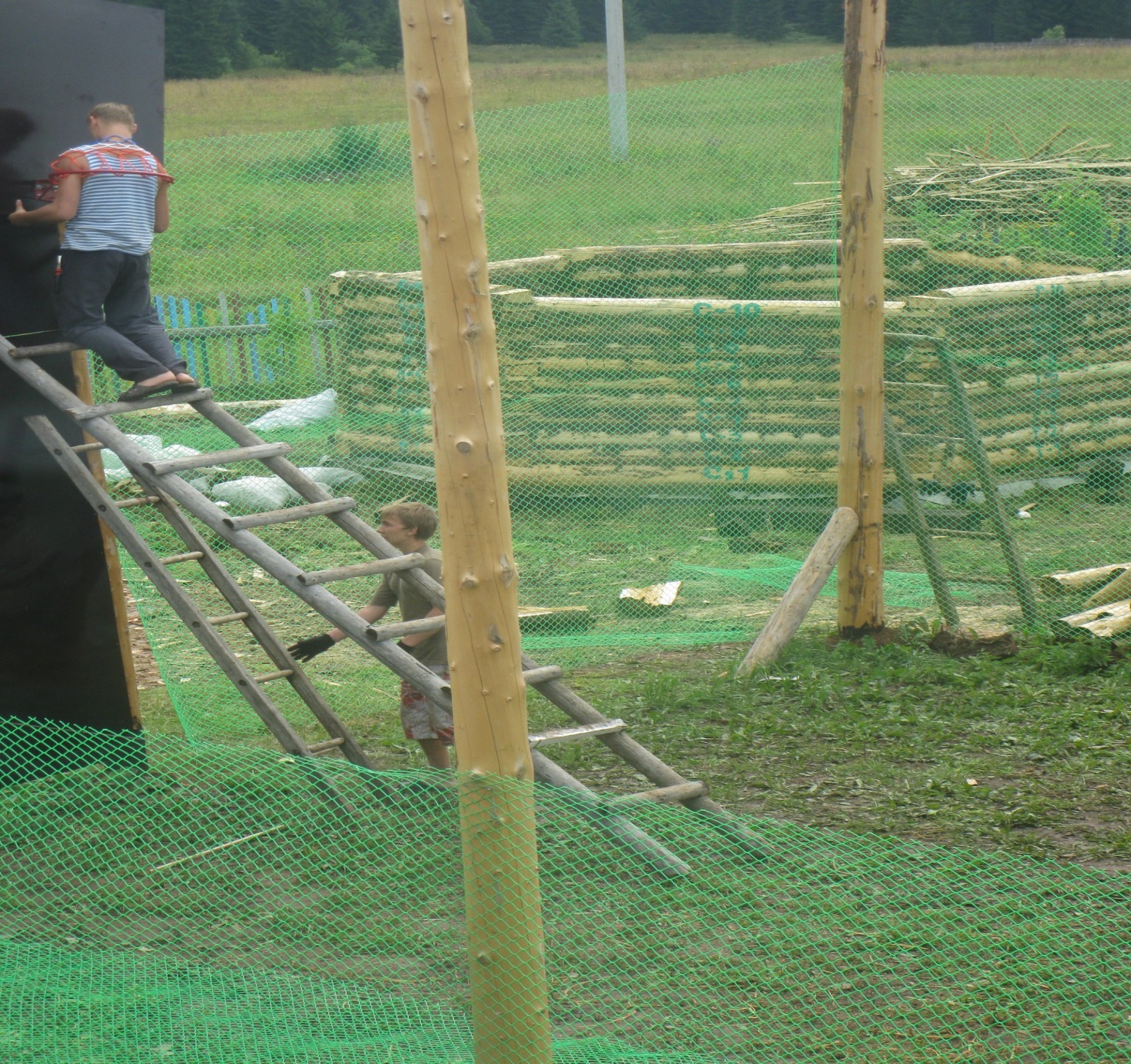 Натягивание сетки
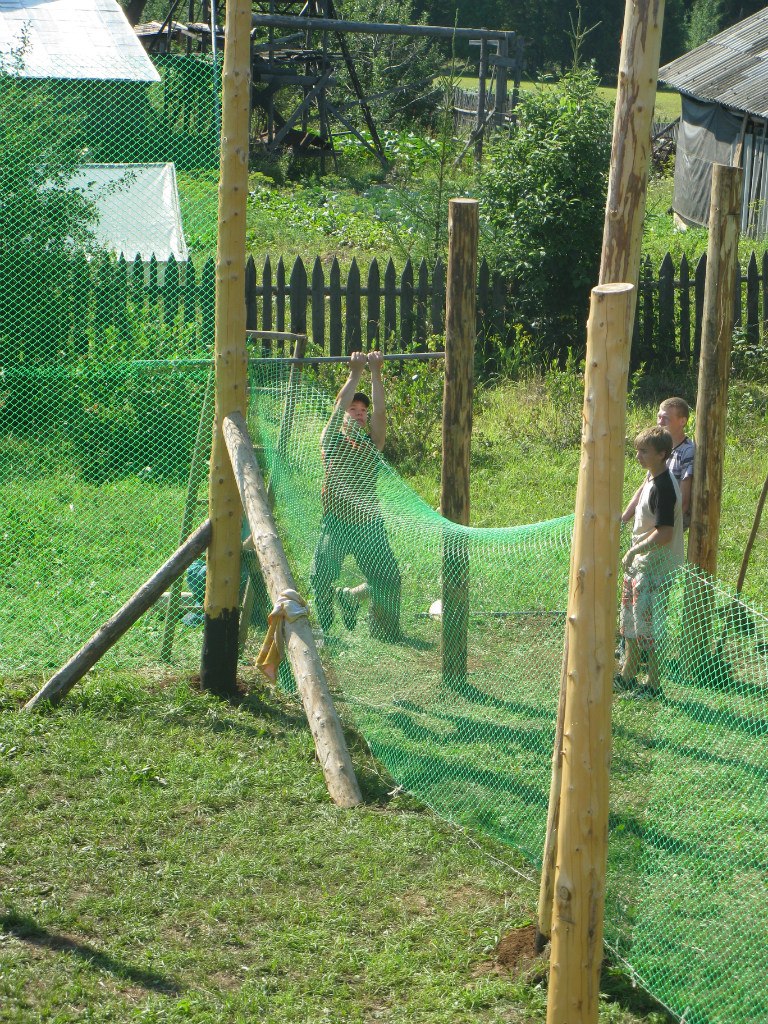 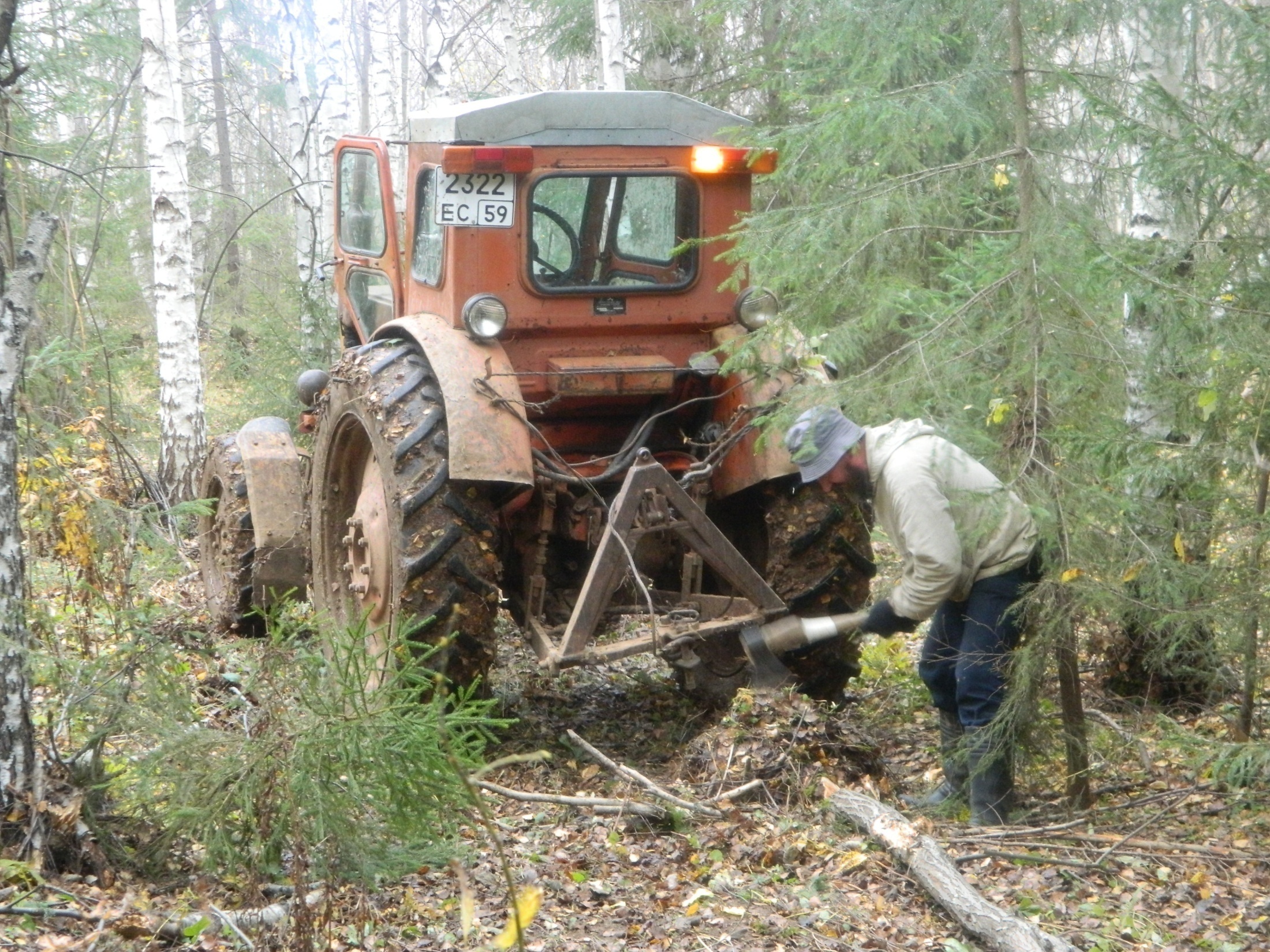 И вновь наш незаменимый        помощник Т- 40 на заготовке           столбов для спортивной                           площадки
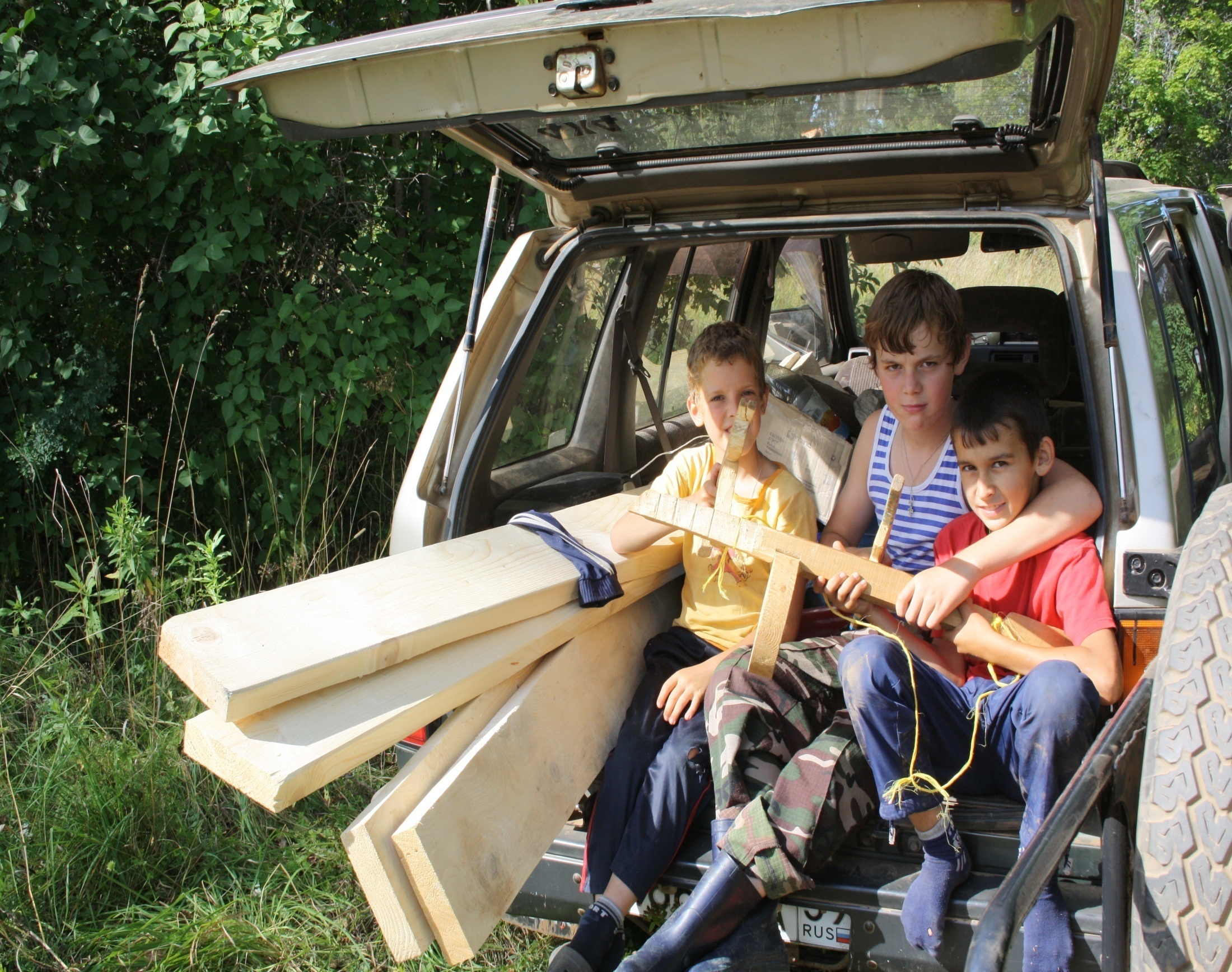 Эта машина перевозит всё
Крепление сетки
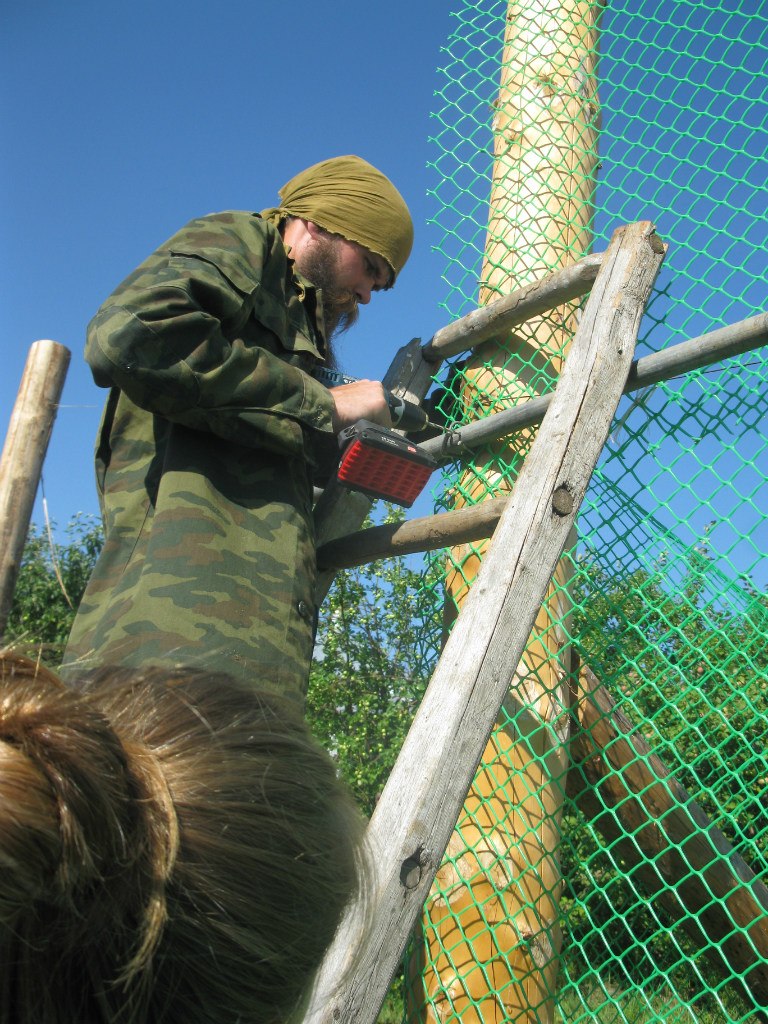 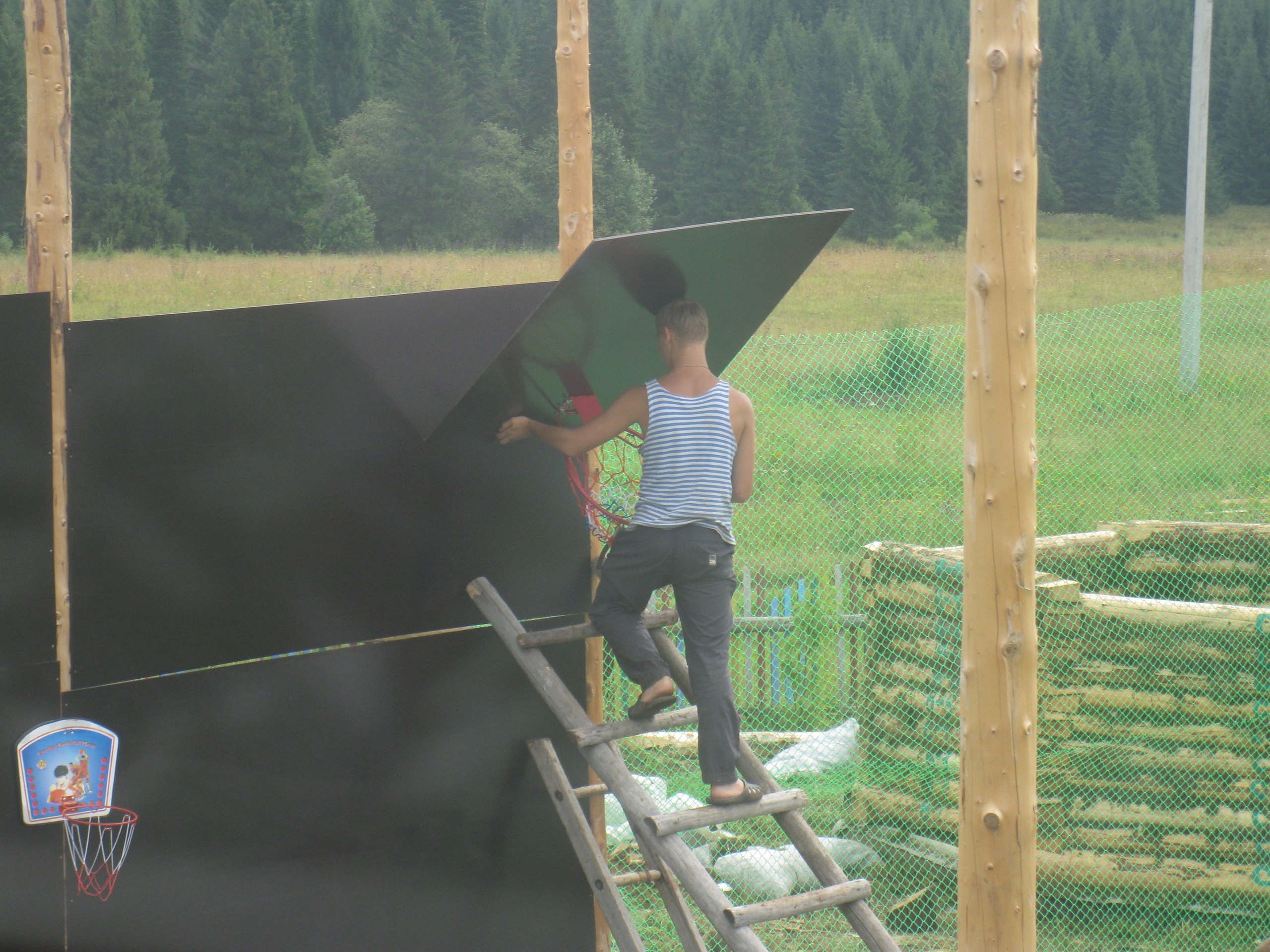 Обустройство стенки из ламината
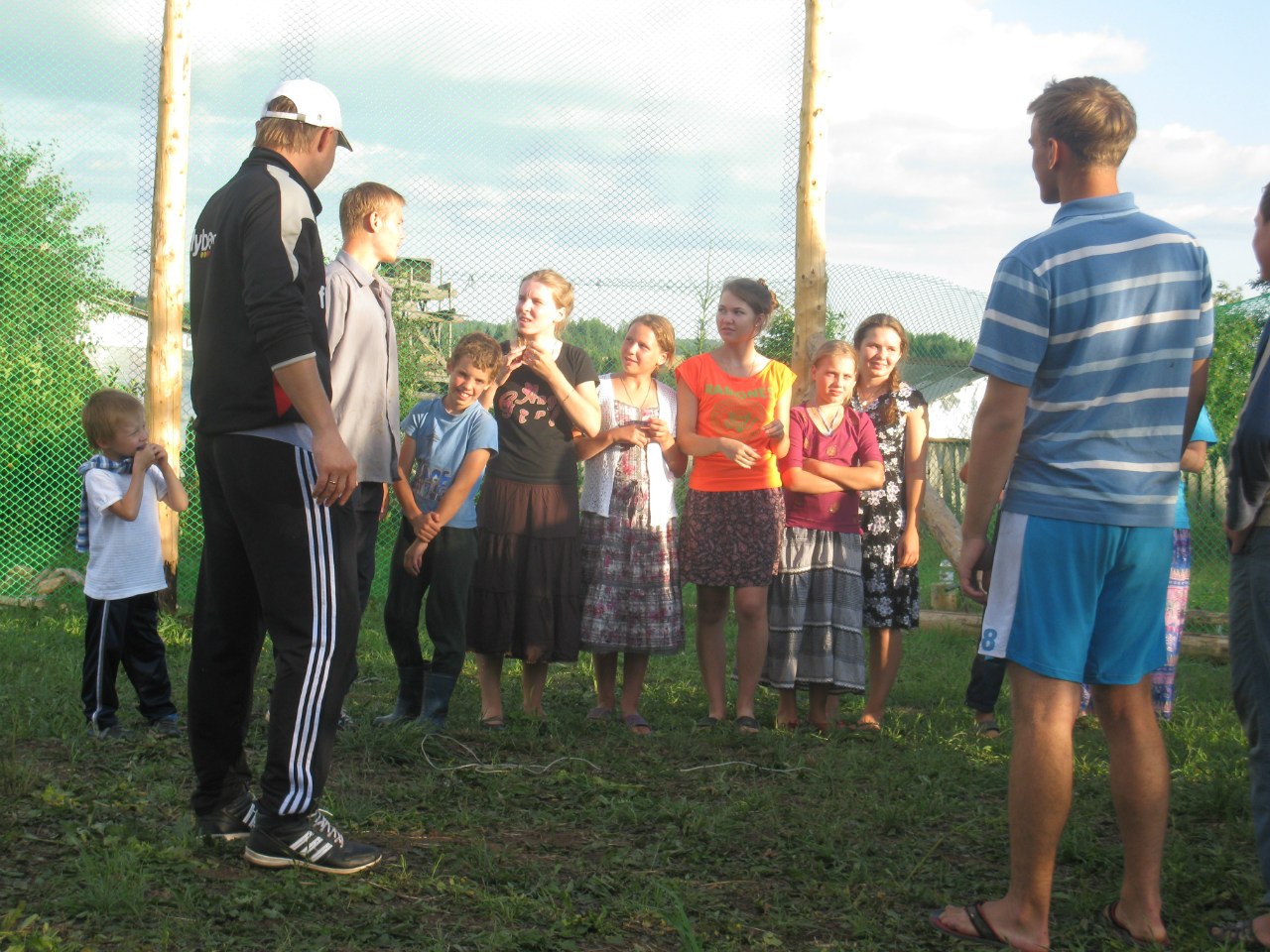 перед началом игры
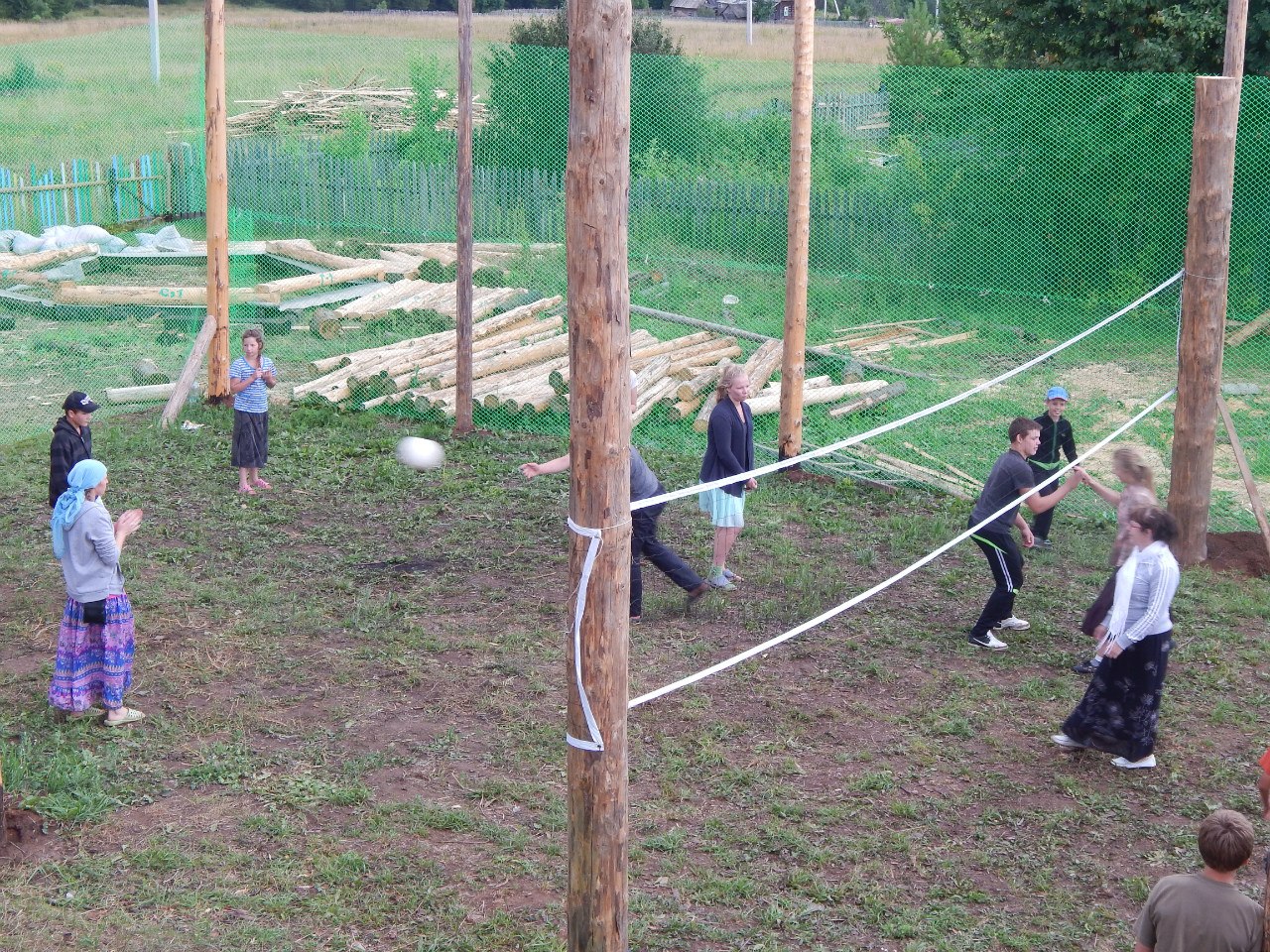 Во время игры
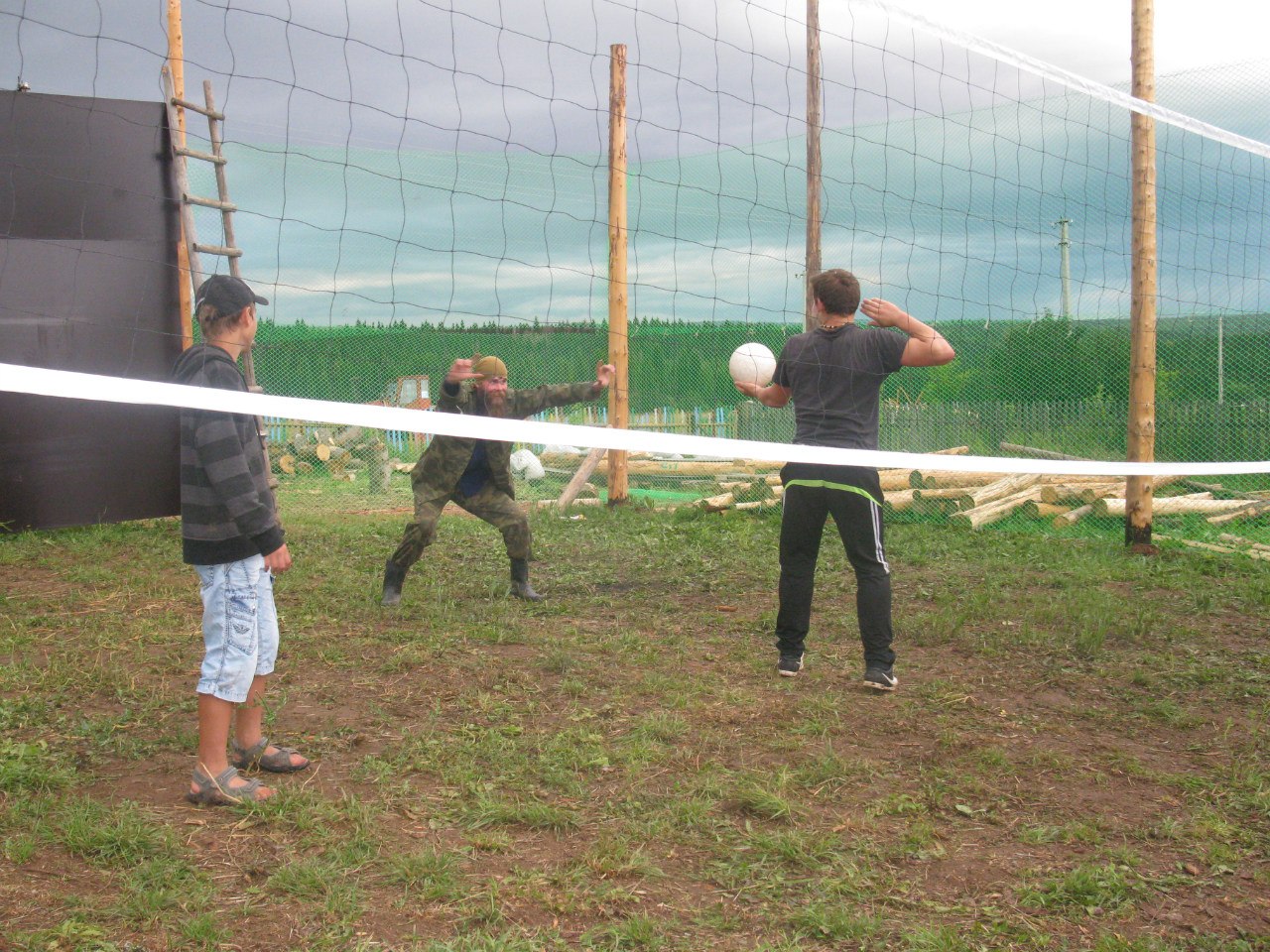 Очередной пас…
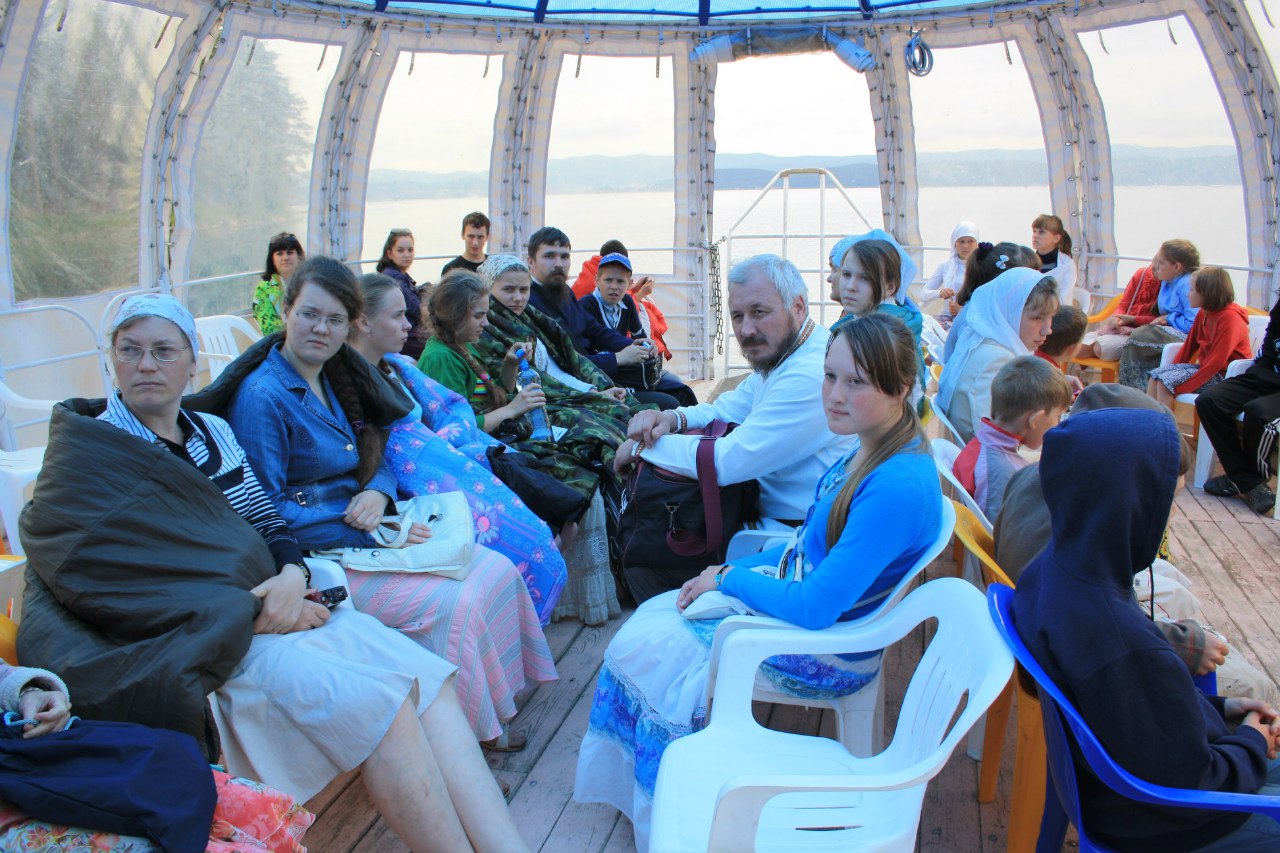 Благотворительная поездка       Верещагинского АТП на остров                                  Веры
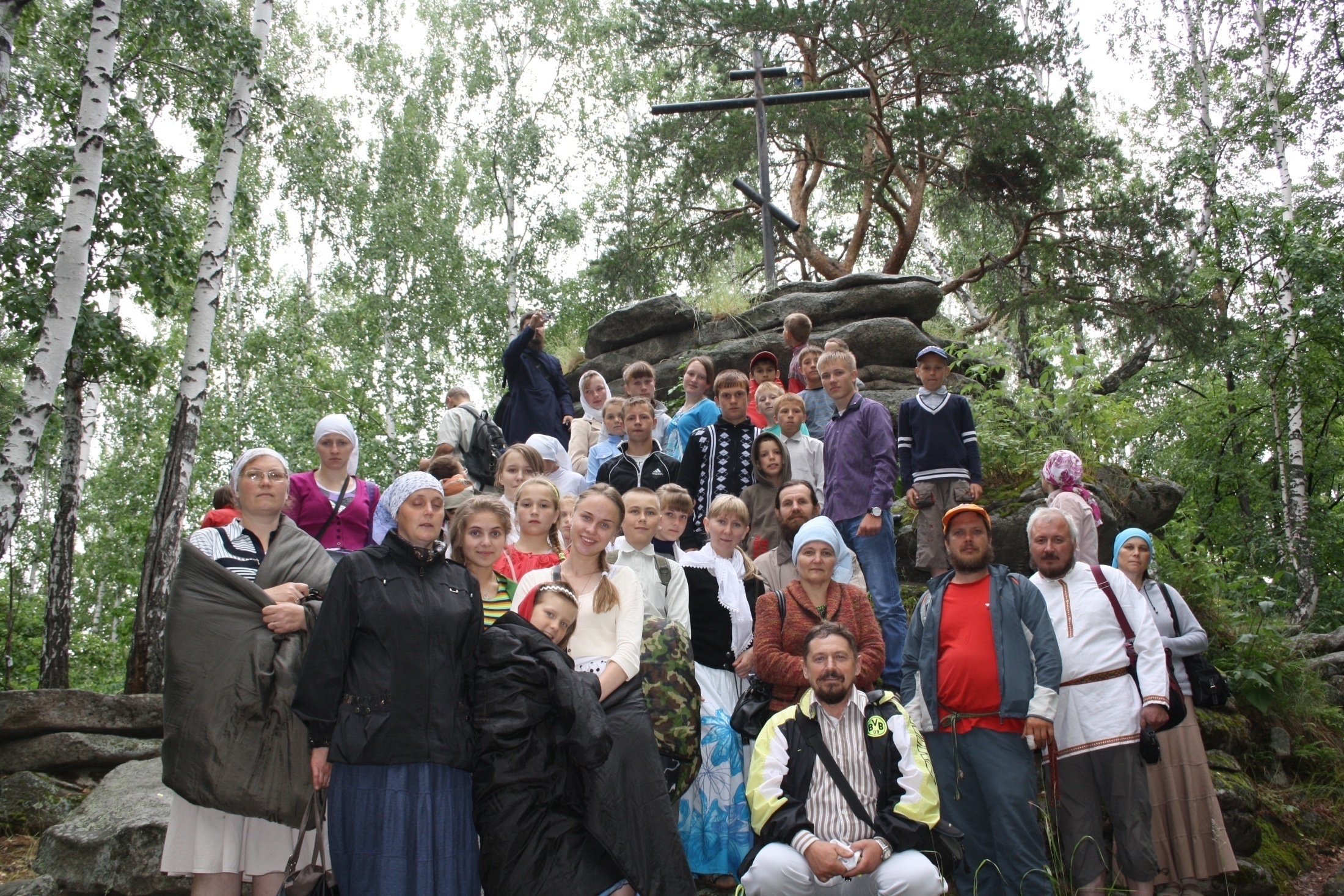 Поездка на остров Веры
Увлекательная экскурсия
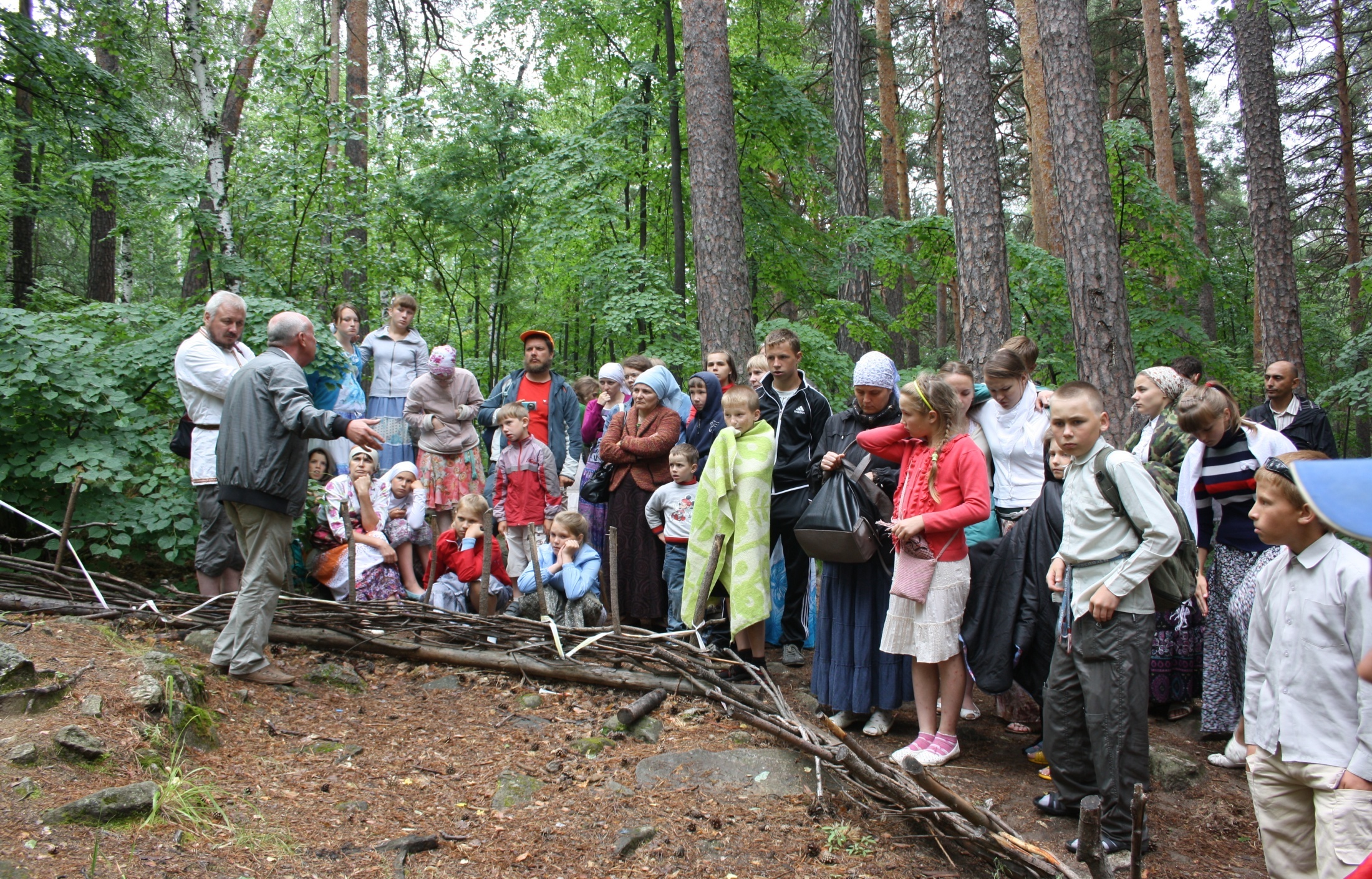 по острову Веры
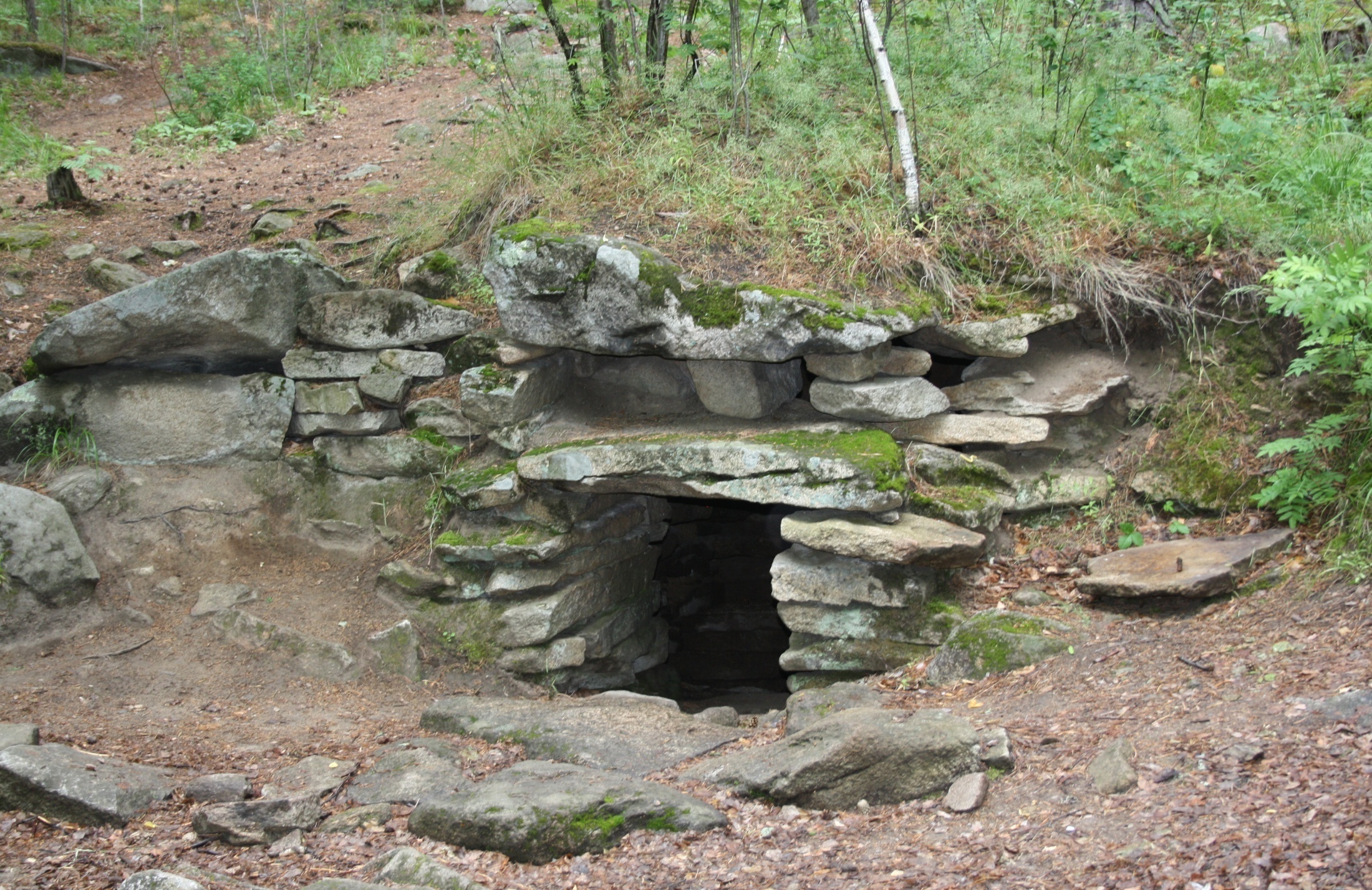 Спонсорскаяпоездка                 предоставленная    Верещагинским АТП в г. Миасс
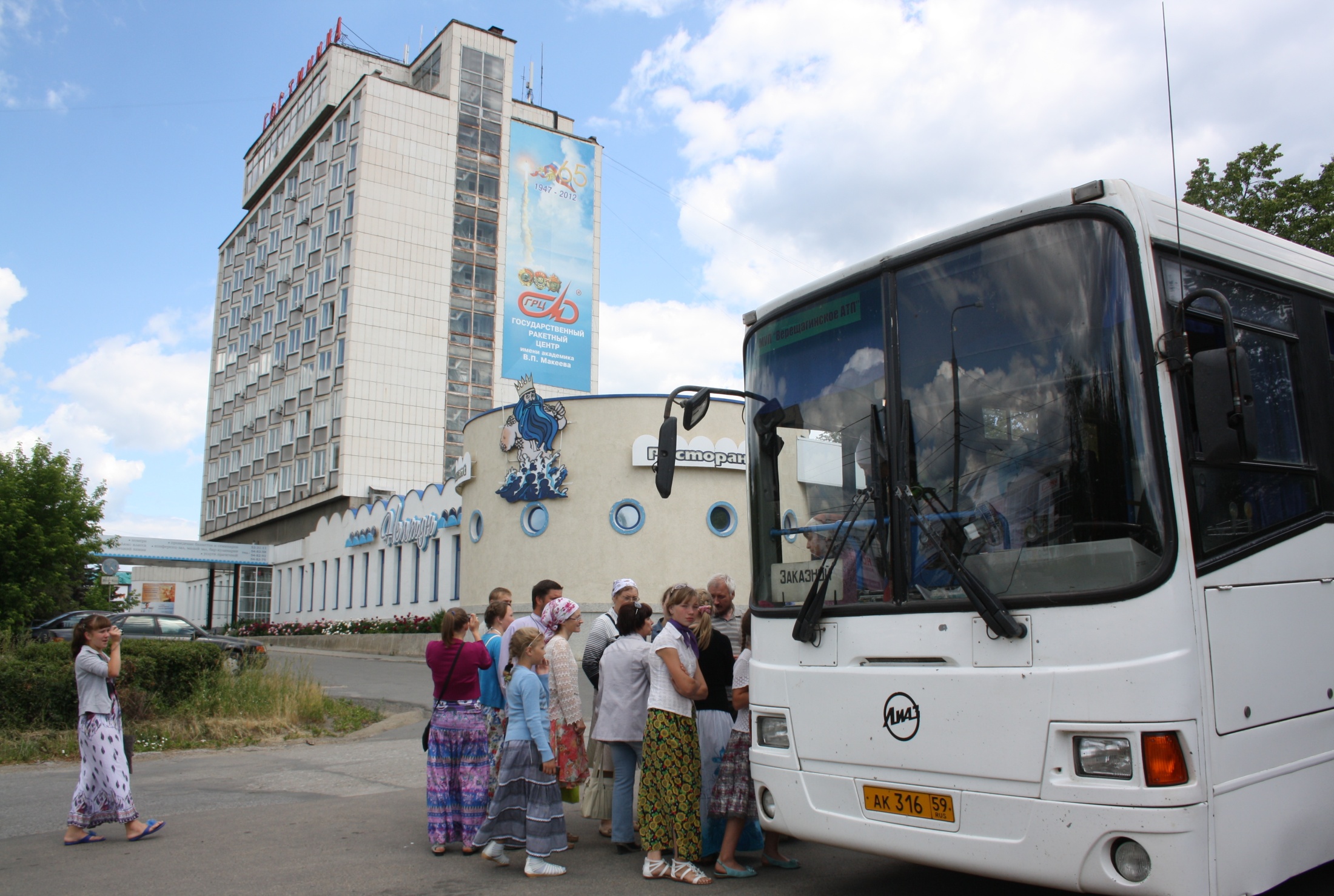 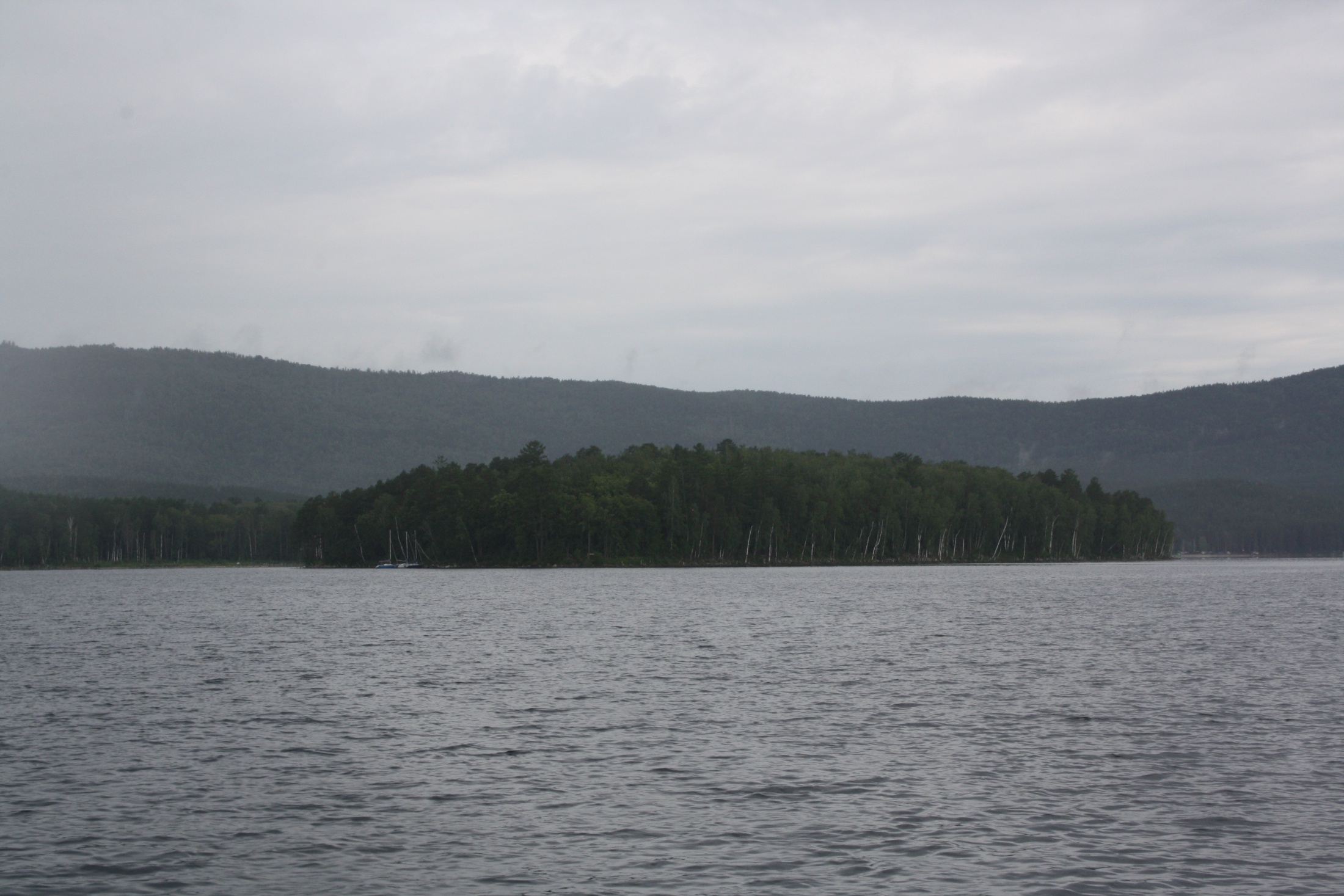 Остров Веры на озере Тургояк
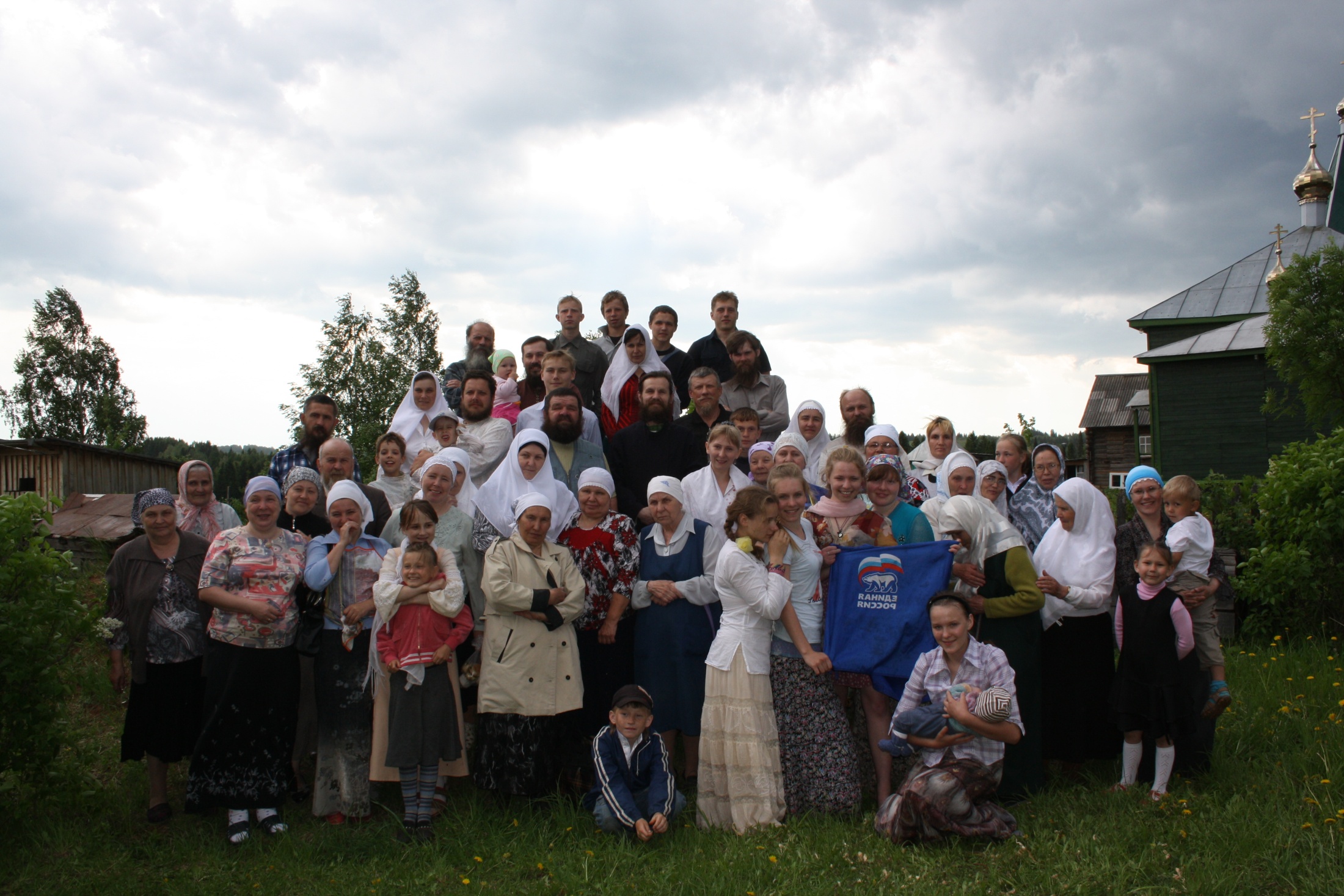 Когда мы вместе-мы сила!